LECTURA
PISA 2022
¿Qué se evalúa?
Contextos : Personal, social, educativo, laboral
Dimensiones de los textos:
Por la fuente
Simples
Múltiples

Por la organización
y navegación
Fijo
Dinámico

Por el formato
Continuo
Discontinuo 
Mixto



Por el tipo
Descriptivo
Narrativo
Expositivo
Argumentativo
Instructivo.
Interactivo.
Transaccional.
Procesos:
Acceder y recabar información
 Localizar información
 Discriminar la información relevante

Integrar e interpretar
 Significado literal
 Realizar inferencias

Reflexionar y valorar
 Reflexionar sobre contenido y forma
 Valorar calidad y credibilidad
 Detectar y manejar el conflicto intertextual
LOS TEXTOS SE SITUAN EN UN CONTEXTO Y SU LECTURA TIENE UN PROPÓSITO.
¿Qué se evalúa?
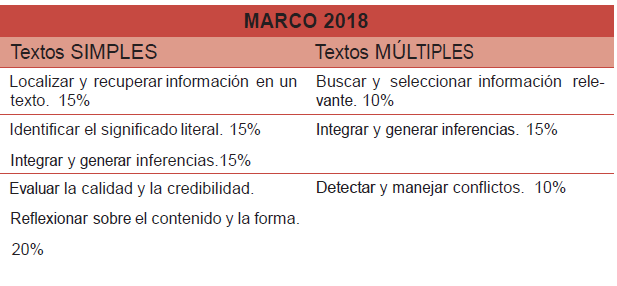 ¿Qué mide?
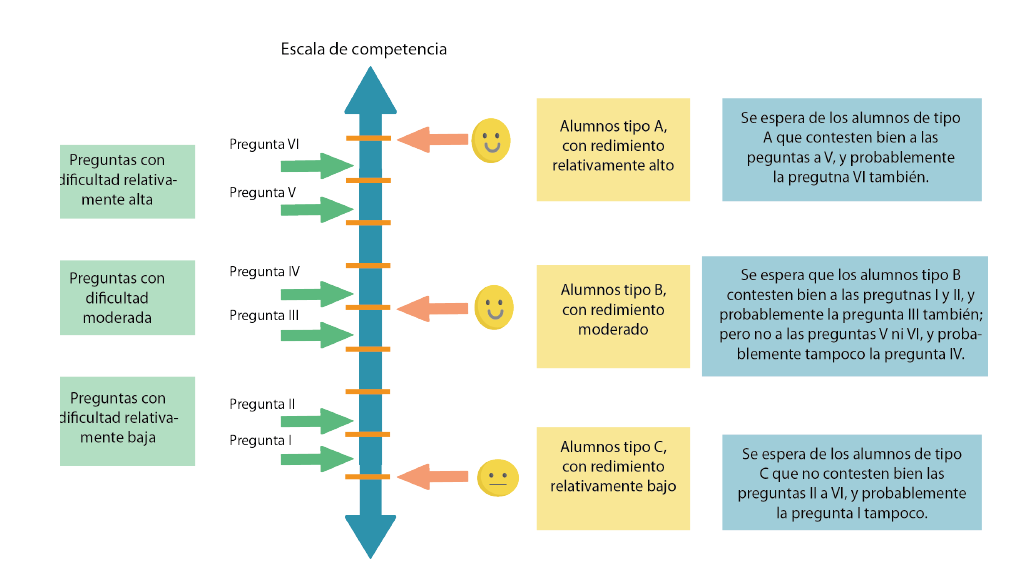 ¿Qué mide?